JIRA-lezing
Willem jan van andel      30 november 2023
Onderwerpen
Historie Conservatrix
Stille fase voorafgaand aan het faillissement
Faillissement van een levensverzekeraar => nieuwe wetgeving sinds 1/1/2019
Balans en resultatenrekening
Voorlopige uitkeringen
Overname portefeuille door Waard
Lindberg
Rol DNB
Oorzakenonderzoek
Afronding
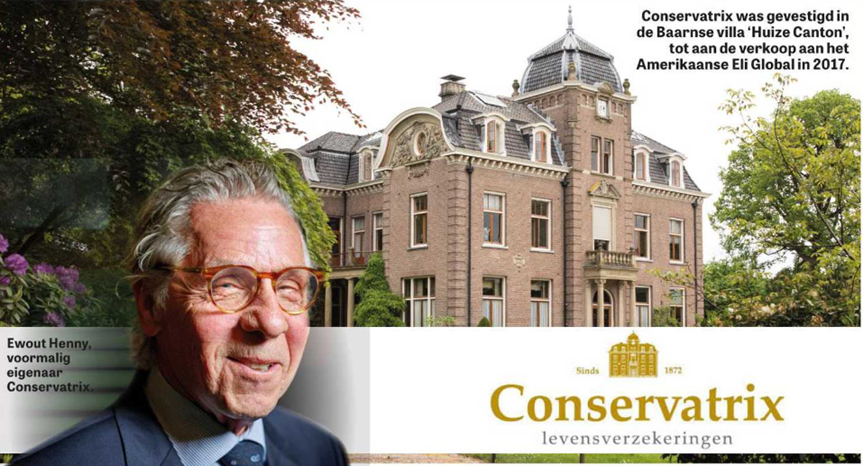 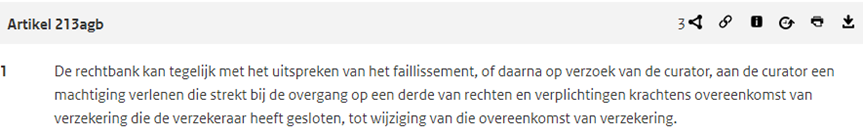 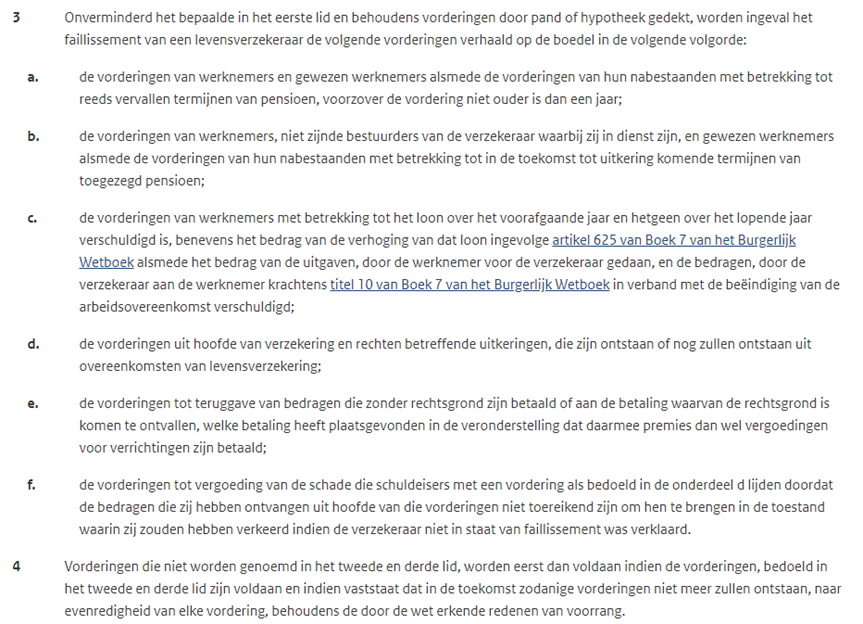 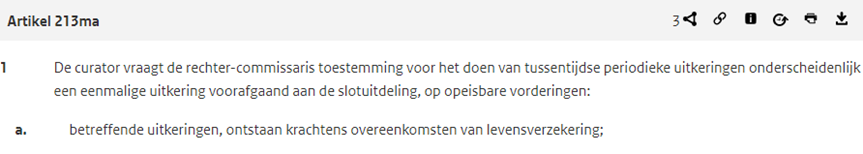 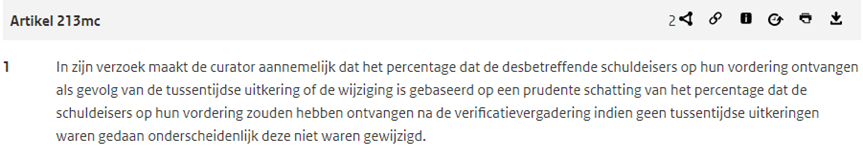 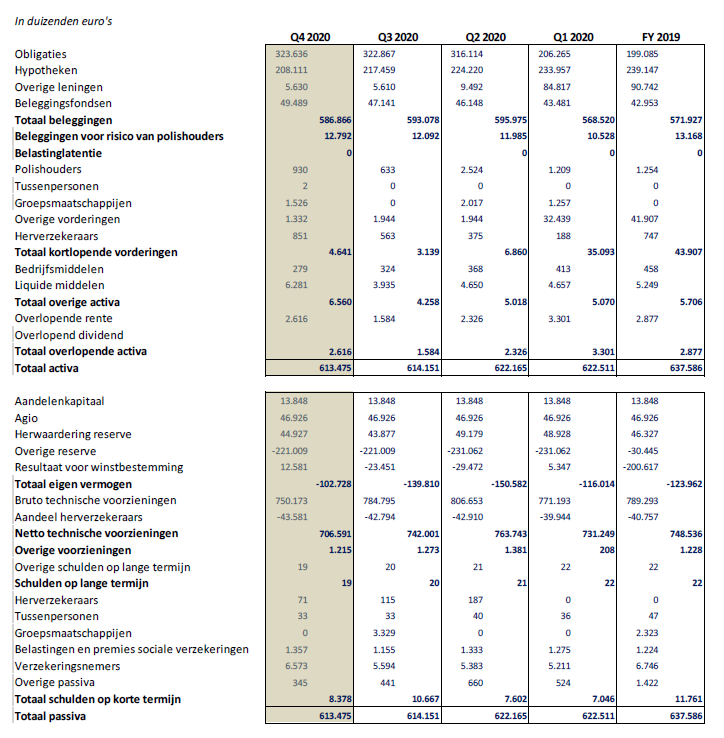 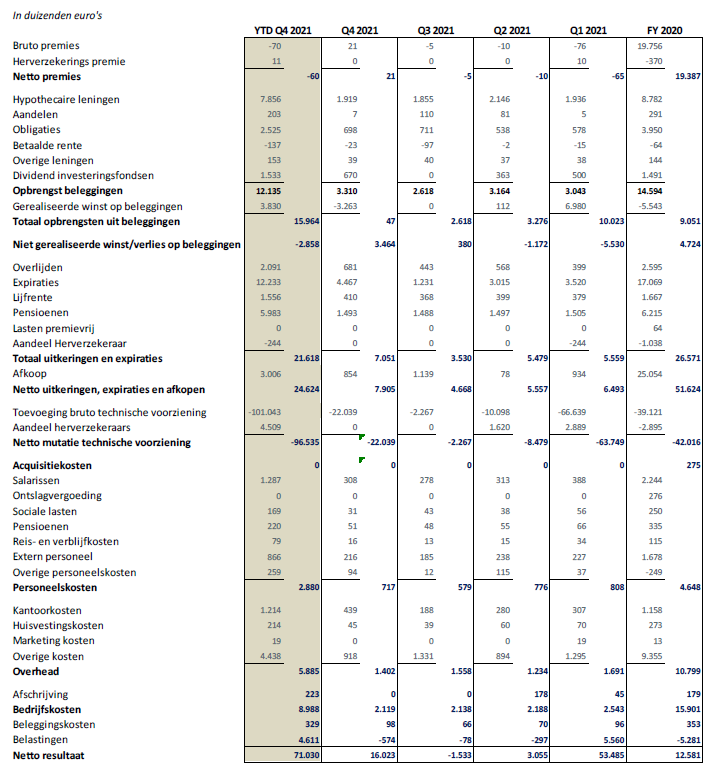 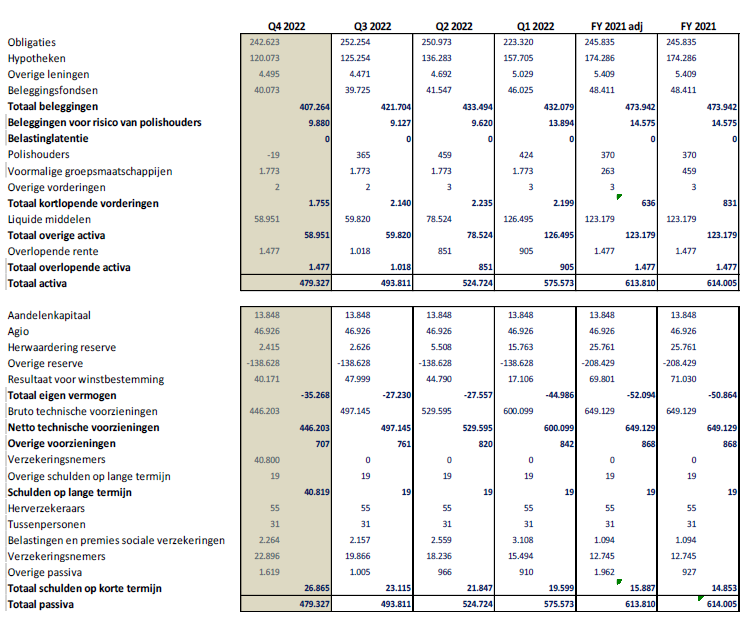 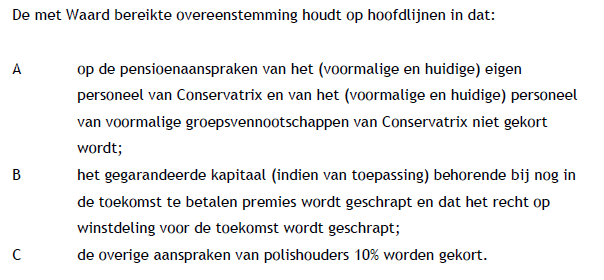